Negativ ränta
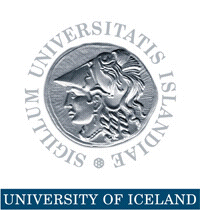 Till Hans Tson Söderströms FestschriftSNS, Stockholm 20 februari 2015
Thorvaldur Gylfason
Från inflation till deflation
Deflation var inte ovanligt på 1800-talet
New York: Oförändrade priser från 1867 till 1926
London: Prisnivån steg 9% mellan 1820 och 1927
Irving Fisher kartlade prisutvecklingen samt ränteläget i sex storstäder runt om i världen
Från New York österut till London, Paris, Berlin, Calcutta och Tokyo
Slutsats: Inflationen gick upp och ner, var ibland negativ, men räntorna var stabila och alltid positiva
Räntor och inflationNew York och London
New York 1867-1922
London 1825-1927
Räntor och inflation Paris och Berlin
Paris 1873-1914
Berlin 1862-1912
Räntor och inflation Calcutta och Tokyo
Calcutta 1862-1926
Tokyo 1888-1926
Fisher-effekten
Fisher kom fram till att inflation hade två slags effekter på räntorna
När inflationen ökar, stiger den nominella räntan och realräntan faller
Trots detta fick teorin att inflation har ingen effekt på realräntan namnet ”Fisher-effekten”
Tanken var att inflation inte kunne tillåtas att ha någon effekt på reala variabler (realränta, sysselsättning osv.), åtminstone inte på sikt
Negativ ränta
Om man trots Fishers analys och empirik godtar att ökad inflation har ingen effekt på realräntan, måste man medge att golvet under den nominella räntan – zero lower bound – gör att ökad inflation måste sänka realräntan när den nominella räntan är lika med noll
Detta är anledningen till att Japan försöker driva upp inflationen samt att Sverige och andra länder experimenterar med negativa nominella räntor för att på så sätt sänka realräntan
Sverige: Räntor och inflation 1970-2013
Nominell ränta och inflation
Realränta och inflation
Japan: Räntor och inflation 1970-2013
Nominell ränta och inflation
Realränta och inflation
Deflation i Japan, inflation i Sverige(BNP deflator, 2005 = 100)
Deflation
Fallande priser uppmuntrar folk och företag att skjuta upp konsumption och investeringar
Risk för ond cirkel
Inflation har omvänt effekt genom att uppmuntra folk och företag att påskynda sina utgifter 
Fallande priser leder till tyngre skuldbörda, brist på förtroende, konkurser, arbetslöshet
Fallande priser ökar reala lönekostnader och hotar sysselsättningen
Negativ ränta
Negativ inflation
Vanligt på 1800-talet, men sällsynt i modern tid
Negativ realränta
Förekommer ofta i modern tid, särskilt när som nu sparande överskrider investeringar
Negativ nominell ränta
Ingen konstighet när inflationen är noll eller negativ
Om A ber B att bevara C (t ex pengar, boskap), varför skulle B betala A snarare än omvänt? It all depends